SU KALİTESİ
Prof. Dr. Sonay Sözüdoğru Ok
2013-2014
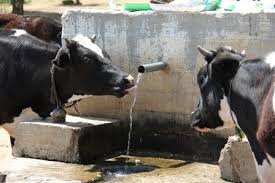 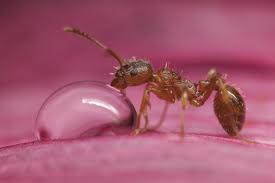 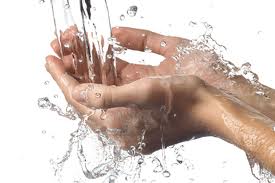 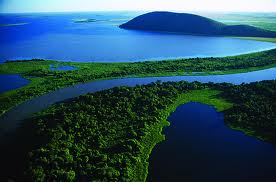 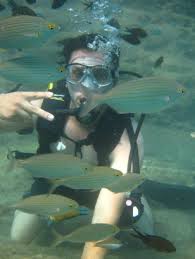 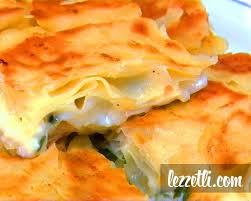 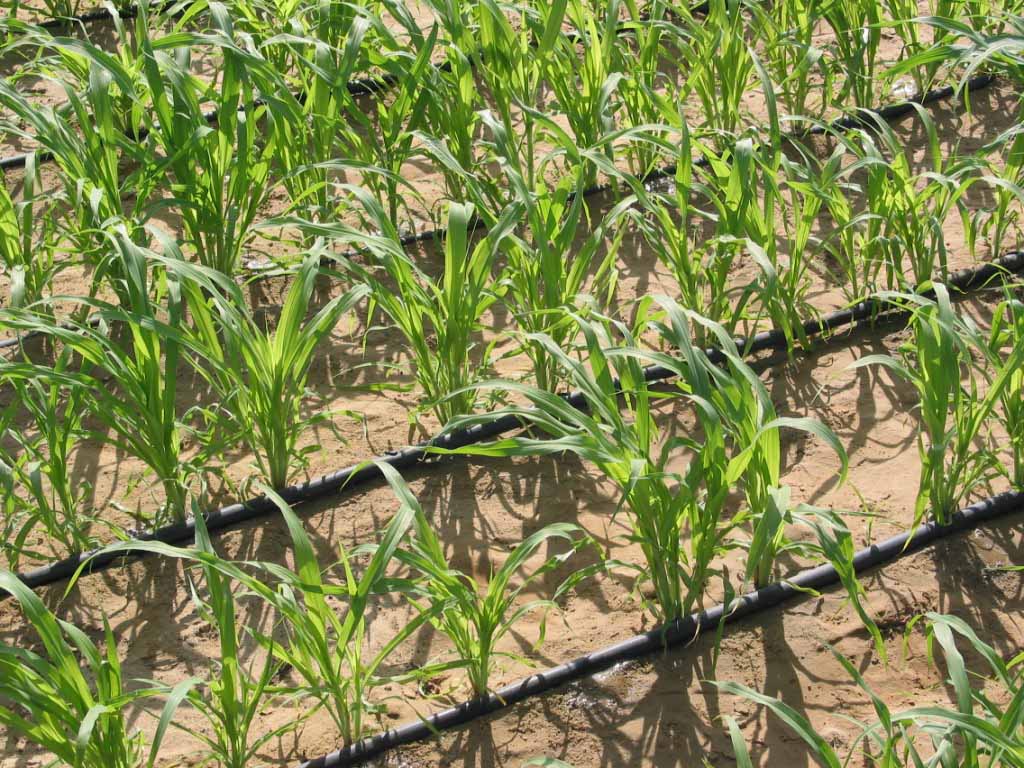 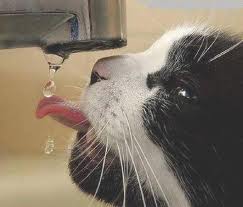 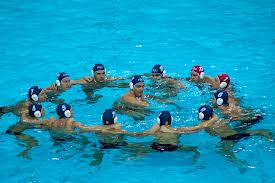 SU-
H2O
Kimyasal bileşimi ve doğada bulunuşu
Sıvı-katı-gaz
Tüm canlı dokular “bitki-hayvan-insan”
    Su ve kuru maddeden oluşmaktadır. 
  İnsanlarda vücudun % 70’i sudur.

Taze sebze ve meyvelerde % 85-90 arasında bulunan su  kuru tohumlarda  (hububat, baklagil vs) % 10-15’e düşer.
suyun halleri
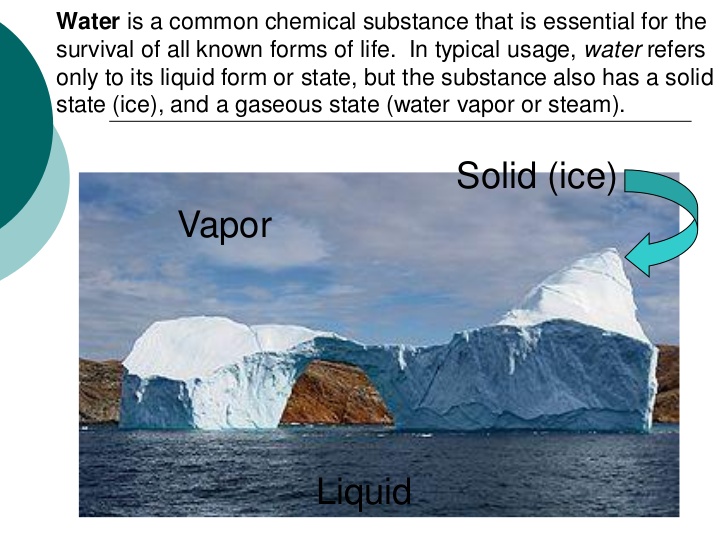 Katı (buz)
Buhar
sıvı
Biyosfer :canlıların hayatlarını devam ettirdikleri ve bir arada bulundukları yeryüzünün bir bölgesidir“
Biyosfer  üç bölgeye ayrılır
Litosfer: Dünya'nın manto katmanının üstünde yer alan ve yeryüzüne kadar uzanan katmanıdır.  Litosfer jeolojik kökenli çeşitli ana kayalarla toprağı da kapsar.
Hidrosfer veya Okyanuslar: Su küre- dünyamızın 7/10’nu kaplamaktadır.
Atmosfer: Yerçekiminin etkisiyle dünyayı çepe çevre saran gaz ve buhar tabakasıdır
YARARLANMA AMAÇLARINA GÖRE SU KALİTELERİ
Sudan yararlanılan başlıca etkinlikler
İçme-kullanma
Enerji üretimi
Su ürünleri üretimi, saz, kamış, yosun vb
Sulama
Endüstri
Atık giderimi
Çevre düzenleme, dinlenme, eğlenme, serinleme, turizm
Tuz, soda vb üretimi
Ulaşım, taşımacılık
Su sporları: yüzme, dalma, kayak, rafting, rüzgar sörfü vb
Yaban yaşamı
Sağlık
Tarımsal sulamalar, yüzme gibi kimi etkinlikler mevsimlik su kalitesiyle ilgilenirken; 
su ürünleri üretimi, endüstriyel tüketim gibi kullanımlarda kalıcı kalite göstergeleri egemendir. 

Başka bir deyişle, kış aylarında oluşabilecek bir kirlilik yükü, tarımsal sulama yapan birini ilgilendirmezken, balıkçılara zarar verebilecektir
Suyun kalite özellikleri
Görünüm Değerleri (Estetik)
Çevre Düzenleme
İçme-Kullanma Suyu
Balıklar, Diğer Su Canlıları, Yaban Yaşamı
Tarımsal Kullanımlar
Endüstriyel Kullanımlar